Odpovědnost za škoduJUDr. Lukáš Hadamčík, Ph.D.
1
Odpovědnost - historický úvod
Římské právo neznalo pojem odpovědnost
Nerozeznávalo rozdíl odpovědnosti civilní – trestní, kontraktní – deliktní
Římské právo znalo závazky ex delicto
Pojem odpovědnosti byl – nedůsledně – převzat právem až v 19. století ze společenských věd
Pojem odpovědnosti dosud sporný:
Existence
Pojetí (viz dále)
2
Pojem odpovědnosti - teorie
Sankční (retrospektivní) - odpovědnost = sankce (o. za nesplnění povinnosti)

Aktivní (perspektivní – odpovědnost = primární povinnost (o. za splnění povinnosti)
3
Subjektivní a objektivní odpovědnost
Subjektivní
 odpovědnost za zavinění
 historicky starší
 Objektivní
 odpovědnost bez zavinění (za riziko)
 zákaz rozšiřování objektivní odpovědnosti (§ 2895)
 Absolutní odpovědnost
 objektivní bez možnosti liberace
4
Základní orientace odpovědnosti za škodu
Neminem laedere – každý je povinen nést riziko svých činů, kdo jedná, odpovídá.
 Casum sentit dominus – vznikla-li někomu škoda, v zásadě je povinen její následky nést sám.
5
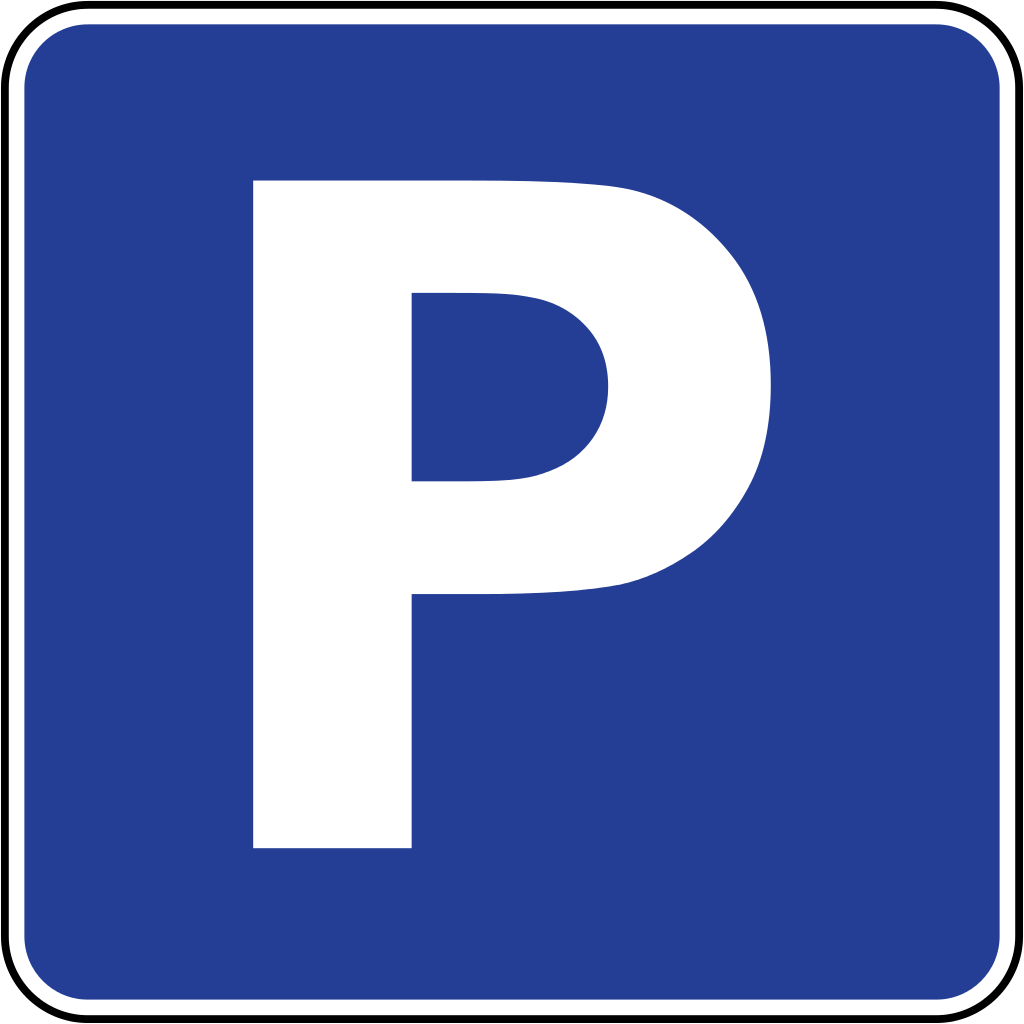 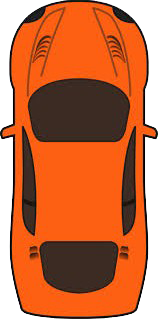 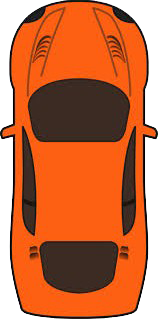 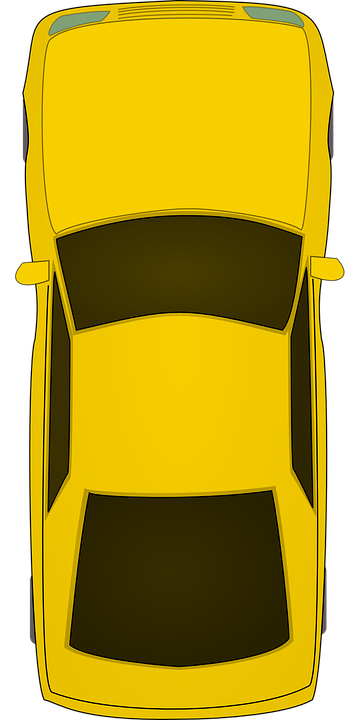 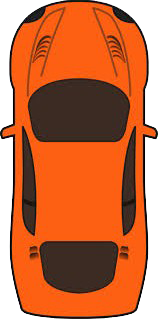 Free
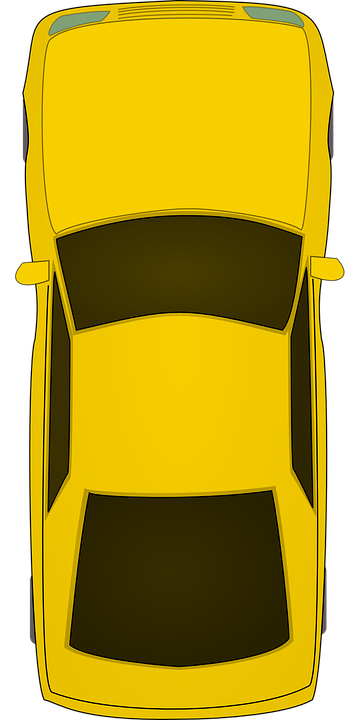 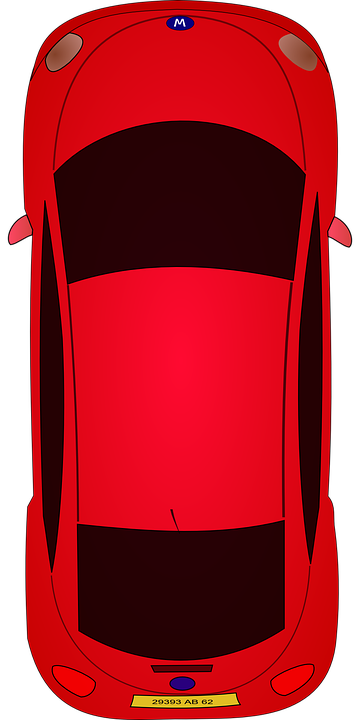 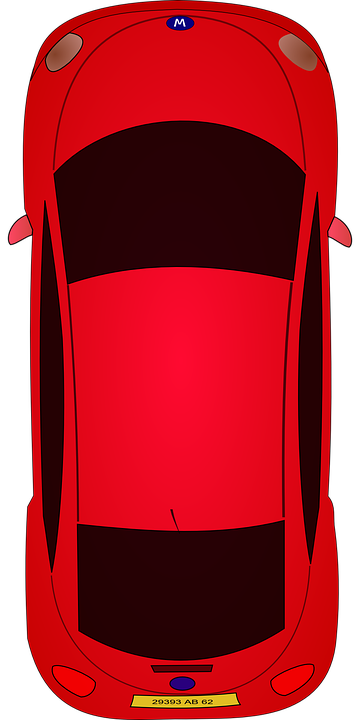 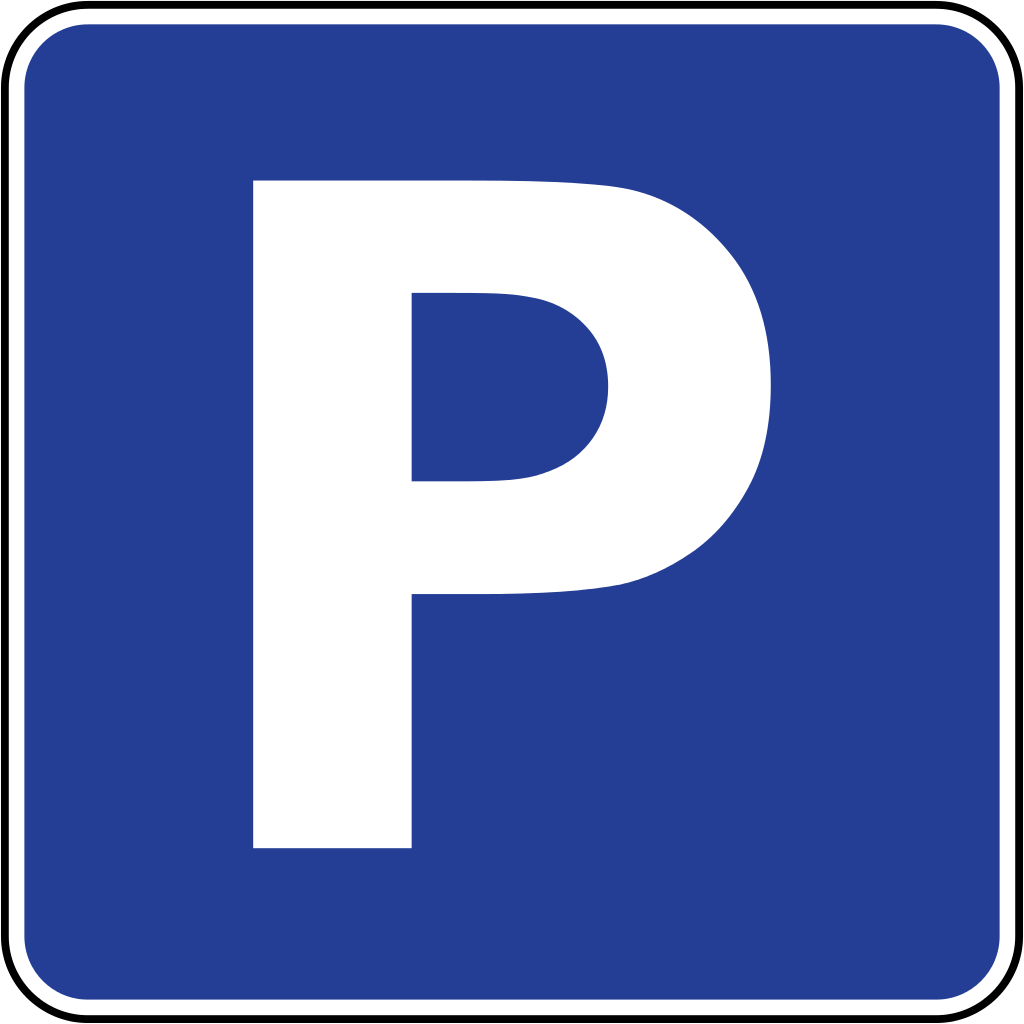 Paid
6
Základní předpoklady odpovědnosti za škodu
Protiprávní jednání
 Újma (nemajetková újma a škoda)
 Příčinná souvislost (kauzalita)
 Zavinění
7
Generální klauzule
Úmyslné porušení dobrých mravů § 2909
 Zaviněné porušení zákona a zásah do absolutního práva § 2910
 Zaviněné porušení ochranné normy § 2910
 Porušení smluvní povinnosti § 2913
8
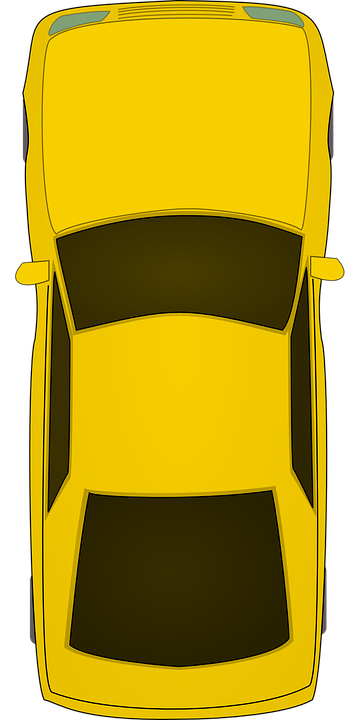 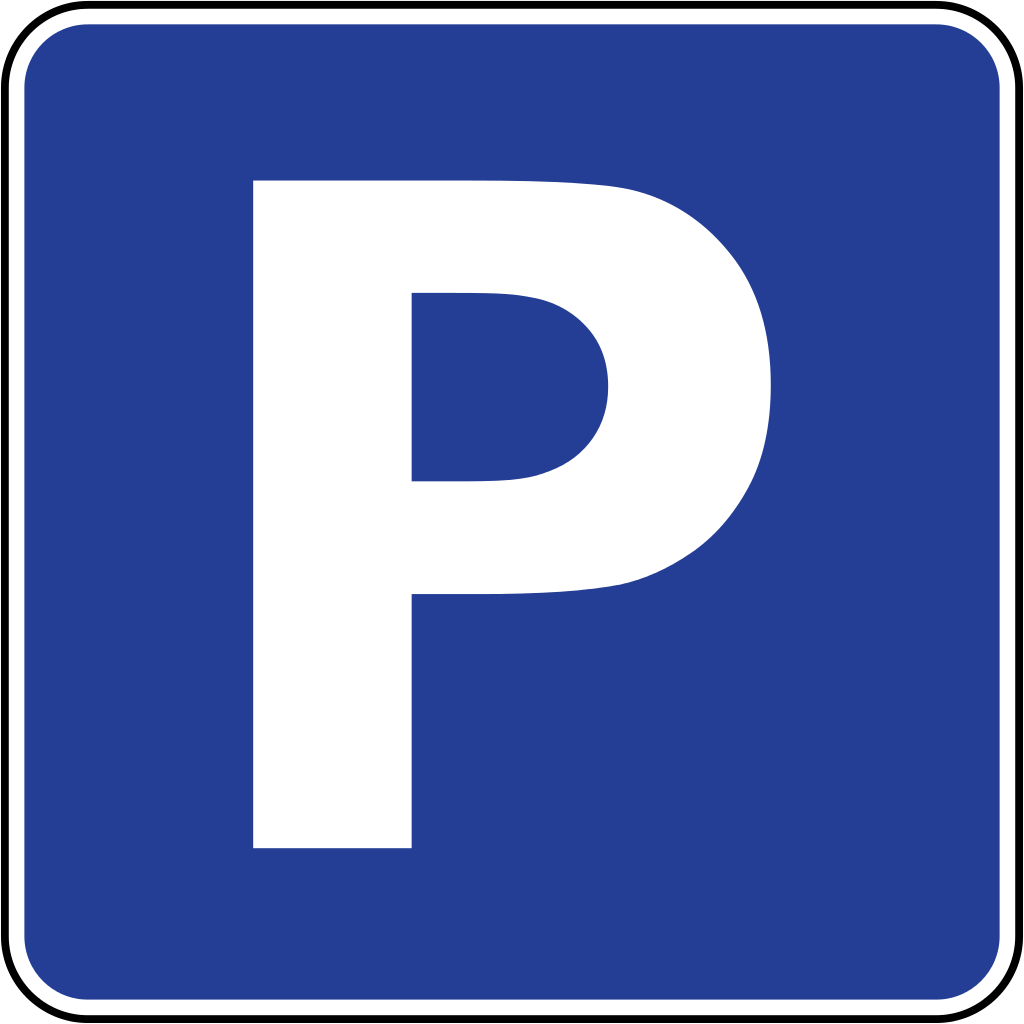 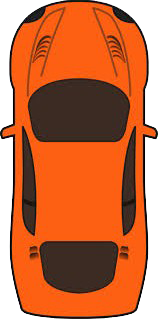 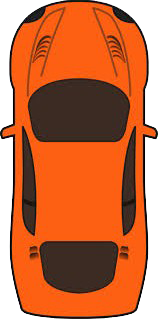 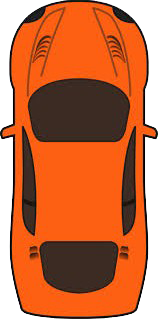 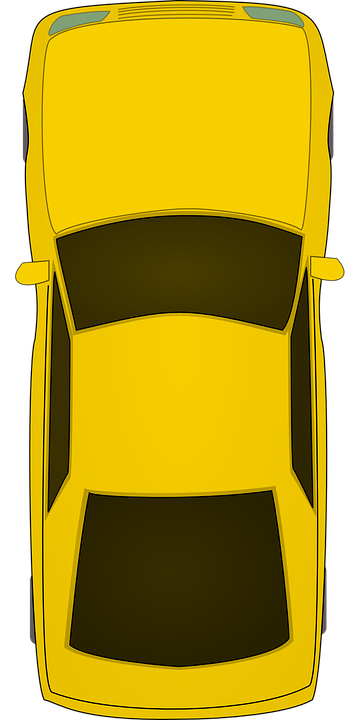 Free
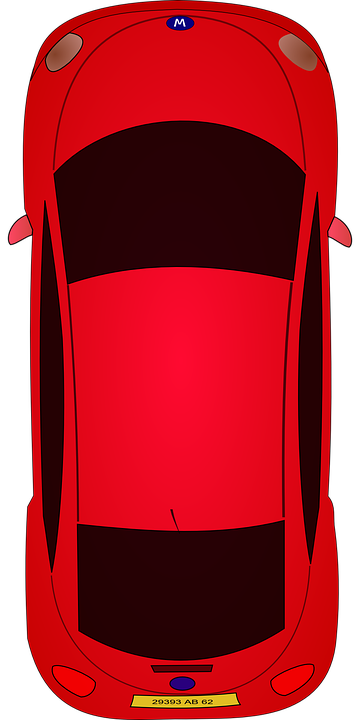 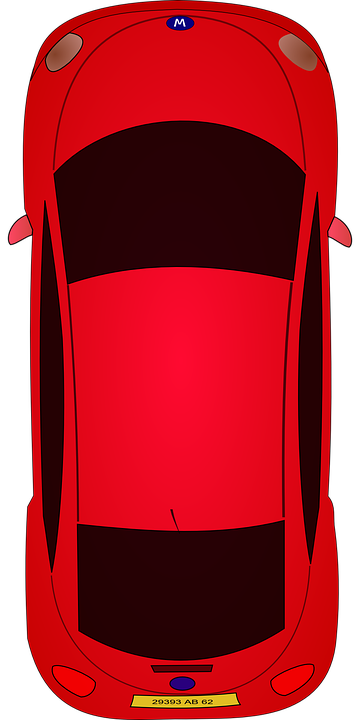 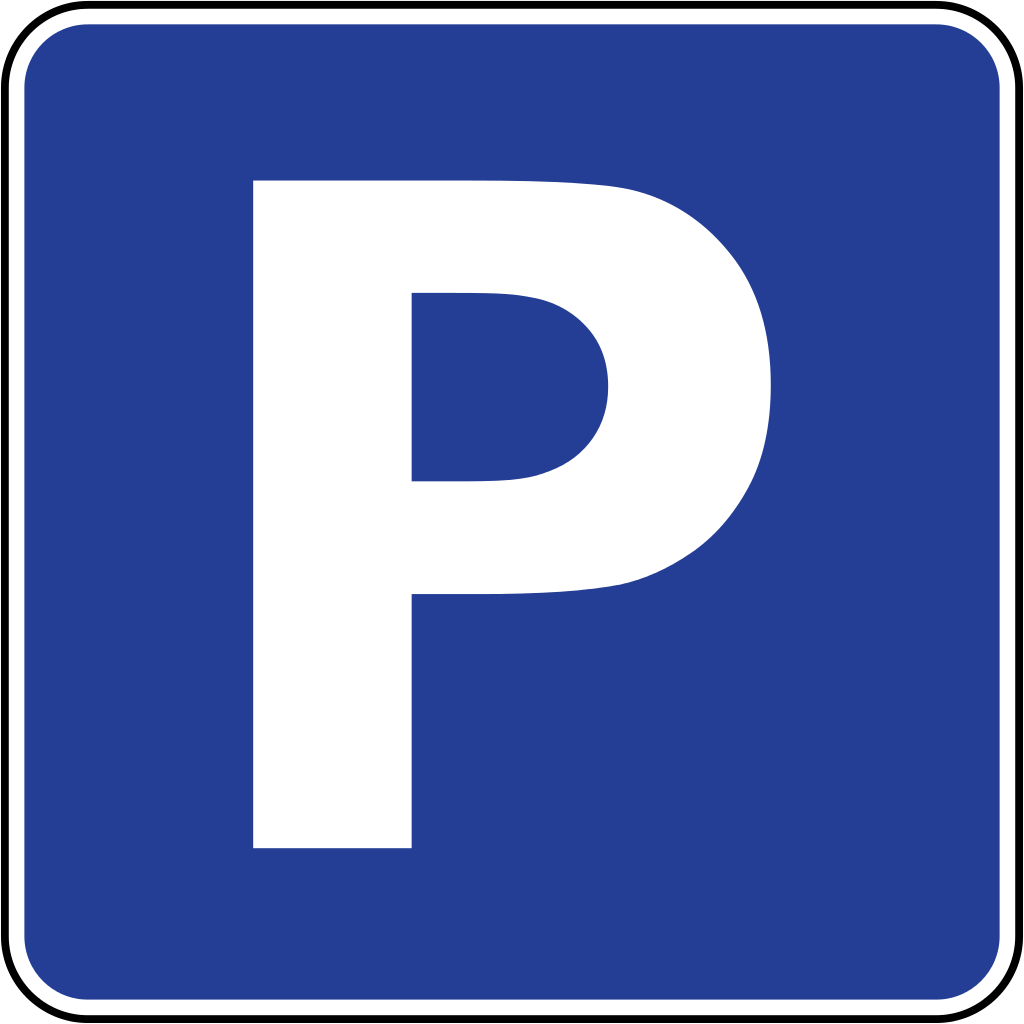 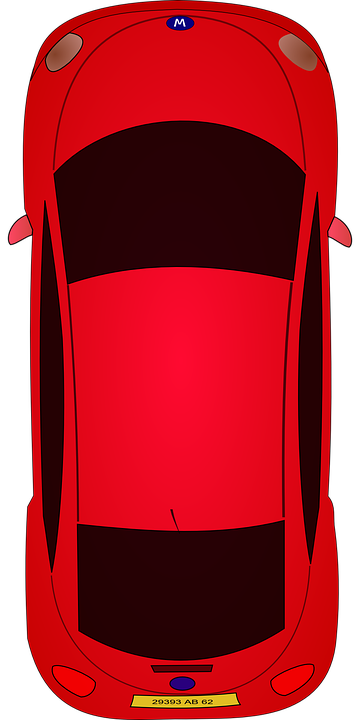 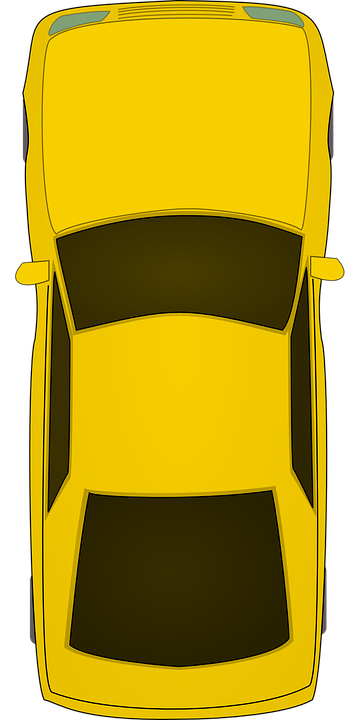 Paid
9
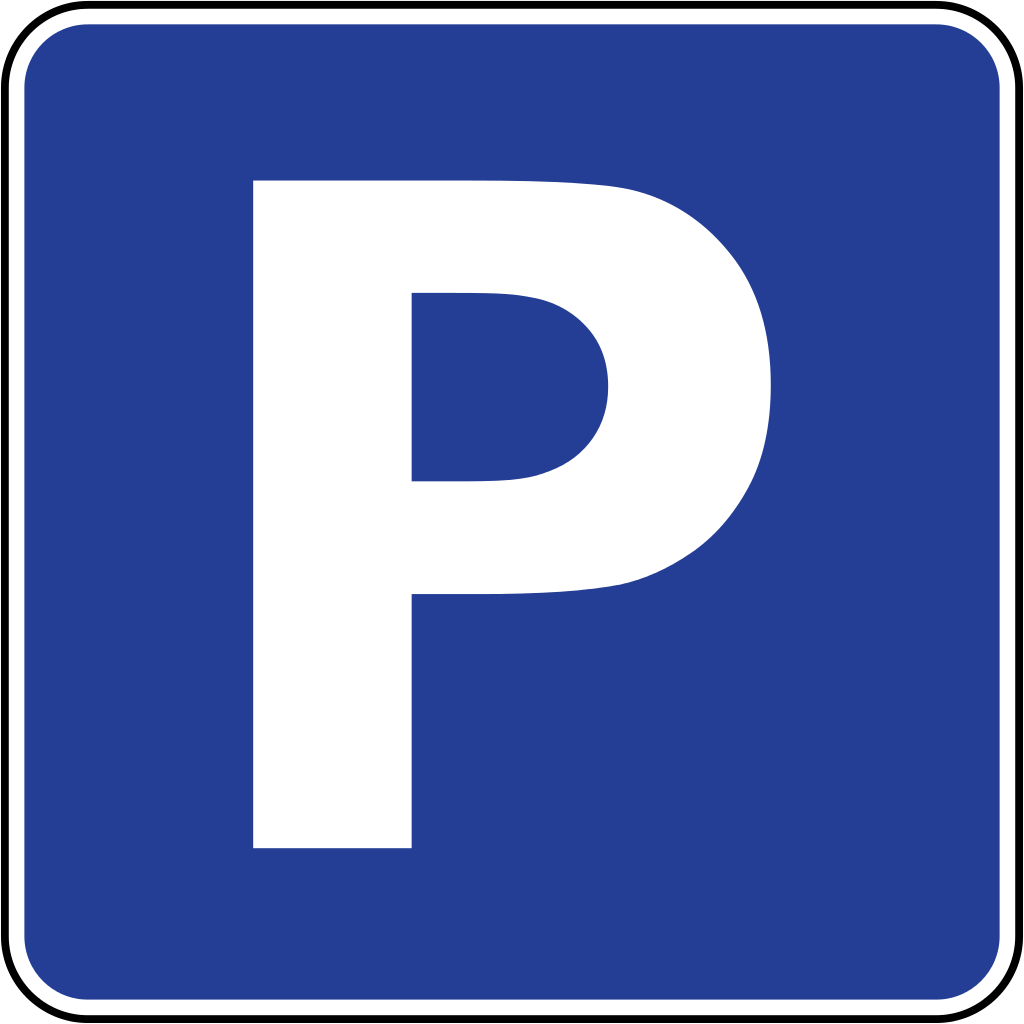 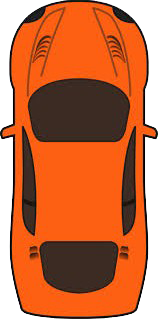 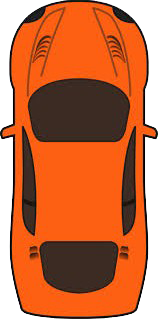 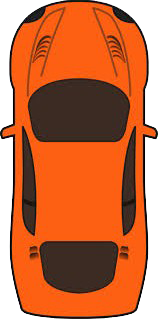 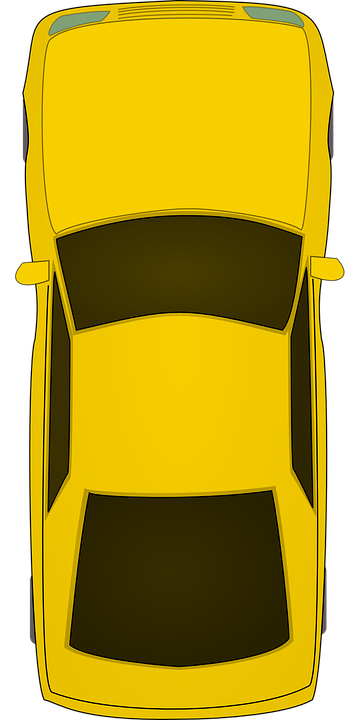 Free
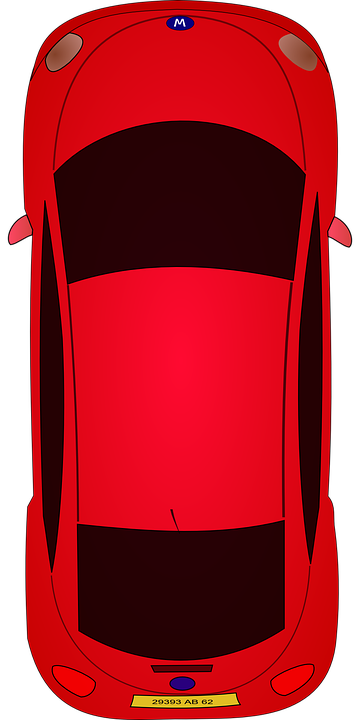 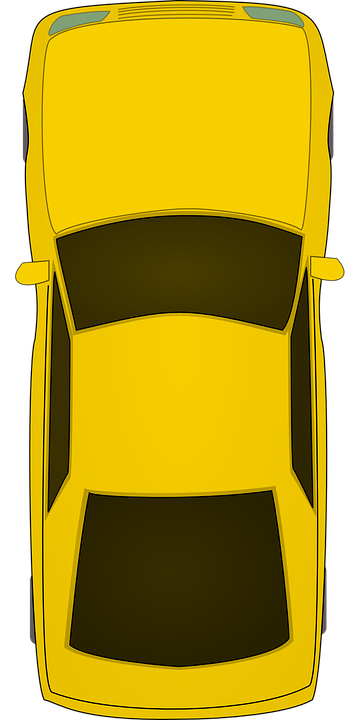 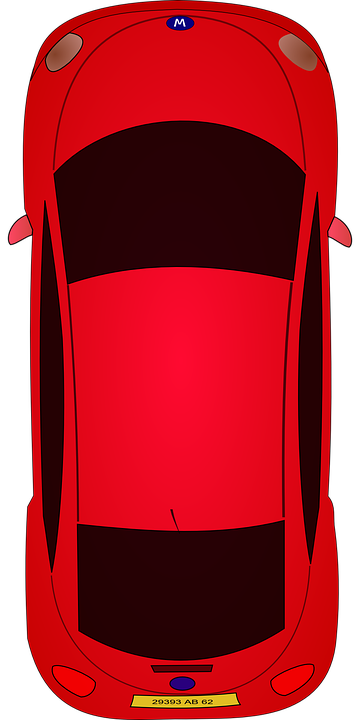 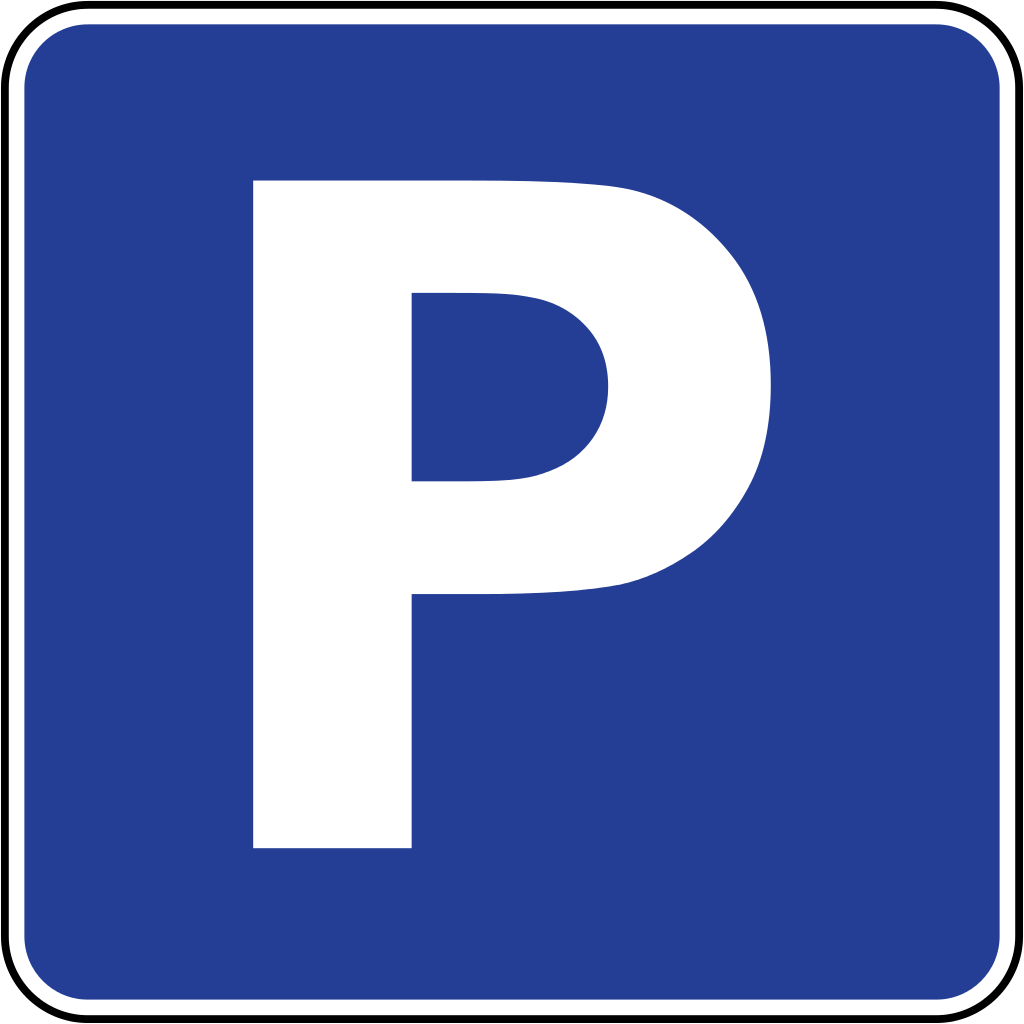 Paid
10
Ochranný účel normy v judikatuře
25 Cdo 535/2018
 Žalovaná způsobila dne 21. 7. 2015 dopravní nehodu, při níž byl zraněn zaměstnanec žalobkyně a pro trvalé následky musel ukončit svůj pracovní poměr. Žalobkyně mu vyplatila odstupné v celkové výši 223.668 Kč.
 Především je nutno zdůraznit, že protiprávním jednáním řidičky bylo zasaženo do absolutních práv poškozeného tj. zaměstnance žalobkyně, (způsobení újmy na jeho zdraví), nikoli do práva zaměstnavatele - žalobkyně. Výplata odstupného je až následkem poškození zdraví jejího zaměstnance, tedy následkem následku protiprávního jednání žalované.
 Účelem zákona o silničním provozu je dle § 1 tohoto zákona úprava práv a povinností účastníků provozu, pravidla provozu na pozemních komunikacích a správa řízení silničního provozu státem. Ochranná funkce normy zajišťuje pouze plynulost a bezpečnost provozu na pozemních komunikacích, zákon chrání život, zdraví a majetek účastníků provozu a garantuje i odškodnění zásahu do těchto statků způsobených bezprostředním porušením silničních předpisů. Tuto funkci však nelze nepřiměřeně rozšiřovat nad rámec ochrany bezpečnosti dopravního provozu a nahrazovat tak ochrannou funkci dalších právních norem, jejichž podstatou je ochrana daných právních vztahů, v posuzované věci zákoníku práce. Žalovaná zasáhla do práv poškozeného z dopravní nehody, jímž byl zaměstnanec dovolatelky, nikoli do práv zaměstnavatele.
11
Jednání a jeho protiprávnost
Protiprávnost – objektivní prvek
 Zákazy a příkazy v celém právním řádu
 Deliktní právo upravuje pouze Prevenční povinnost § 2900 a násl.
12
Prevence dle OZ
Generální prevence (§ 2900) ve srovnání s § 415 OZ 1964 omezena:
Hypotéza: 
	1) vyžadují-li to okolnosti případu nebo zvyklosti soukromého života; 
	2) omezena na konání (aktivní: dare, facere); 
	3) subjektivní rozsah – každý
Dispozice: nesmí dojít k: 
	1) nedůvodné újmě; 
	2) na životě, zdraví nebo na vlastnictví jiného  (životní prostředí?)
13
Prevence dle OZ II
Speciální prevence:
Zakročovací povinnost (§ 2901) má:
Původce nebezpečné situace
Mající kontrolu 
Odůvodňuje-li to povaha poměru mezi osobami
Kdo může snadno odvrátit újmu, o níž ví nebo musí vědět, že hrozící závažností zjevně převyšuje, co je třeba k odvrácení vynaložit (pravidlo proporcionality)
Povinnost: „zakročit na ochranu jiného..“
Následky: § 2903, 2904 (viz dále)
Oznamovací povinnost (§ 2902) má:
Kdo porušil právní povinnost
Kdo může a má vědět, že ji poruší 
Povinnost: 
oznámit to bez zbytečného odkladu ohroženému a
upozornit ho na možné následky
Následky:
Poškozený nemá právo na náhradu újmy, které mohl po oznámení zabránit
14
Prevence dle OZ III
Nesplnění zakročovací povinnosti přiměřeným způsobem ohroženým (§ 2903/1): 
nese následky, kterým mohl zabránit, ze svého
Při vážném ohrožení:
právo ohroženého požadovat uložení vhodného a přiměřeného opatření k odvrácení hrozící újmy soudem (§ 2903/2)
Újma způsobená náhodou:
Nahradí, kdo dal zaviněně k náhodě podnět (zejm. porušením příkazu nebo poškozením zařízení předcházející vzniku náhody - § 2904)
15
Okolnosti vylučující protiprávnost
Plnění zákonné povinnosti
 Zvláštní soukromoprávní oprávnění
 Svolení poškozeného
 Svépomoc
 Nutná obrana
 Krajní nouze
16
Nutná obrana § 2905
Předpoklady:
Útok fyzické osoby (nebo jí vyvolaný) 
bezprostředně hrozící nebo trvající
protiprávní
obrana zasahujícího nebo třetí osoby
způsobení újmy
Neplatí:
1) u zjevně nepatrné hrozící újmy; 
2) při zcela zjevně nepřiměřené obraně, zejm. vzhledem k závažnosti způsobené újmy
17
Krajní nouze § 2907
Předpoklady:
Nebezpečí újmy
Přímo hrozící
Ochrana zasahujícího nebo třetí osoby
Subsidiarita (nelze odvrátit jinak) nebo
Proporcionalita (následek způsobený odvracením nesmí být stejně závažný nebo závažnější než násl. hrozící)
Ne, vyvolal-li nebezpečí zaviněně sám zasahující
18
Společná ustanovení pro NO a KN § 2907 - 2908
Přihlédne se k omluvitelnému vzrušení mysli odvracejícího
Odvracející právo na náhradu nákladů a své újmy i proti dotčené osobě; max. v rozsahu odvráceného
19
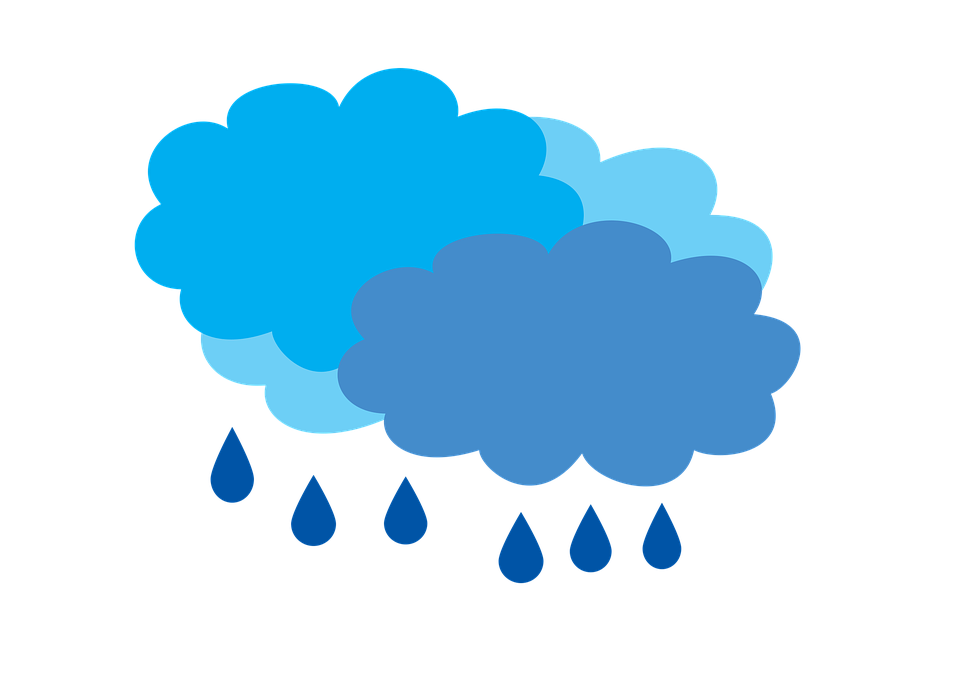 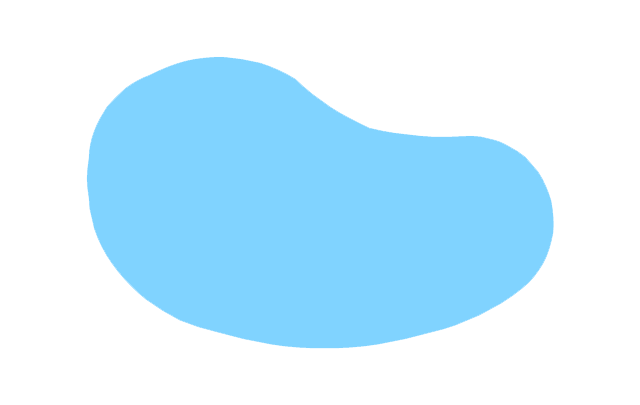 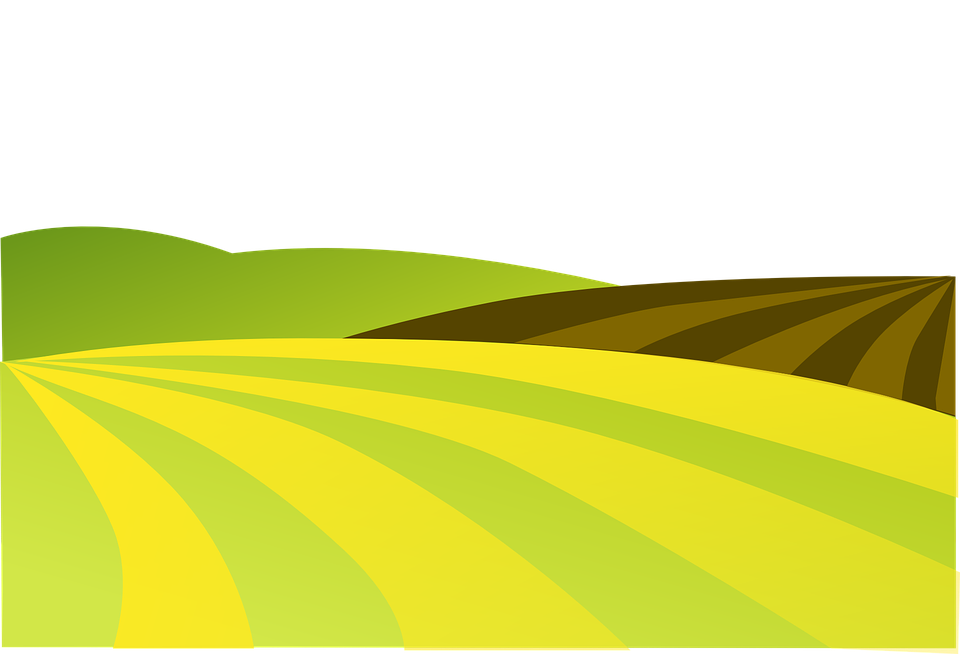 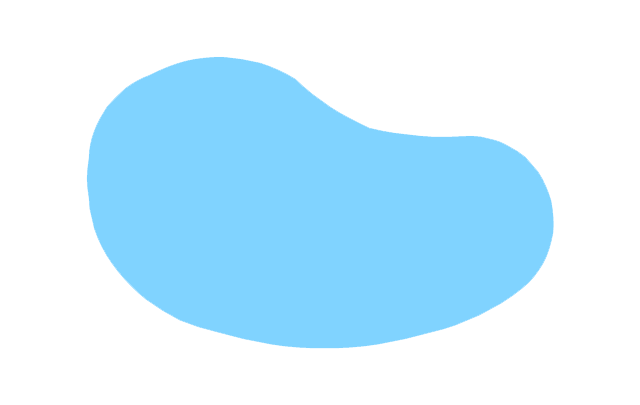 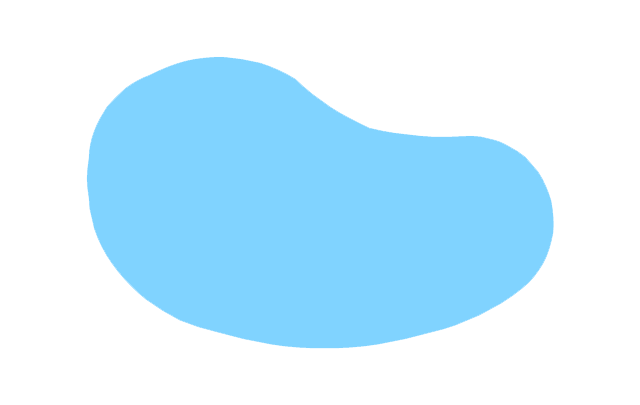 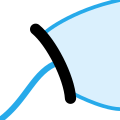 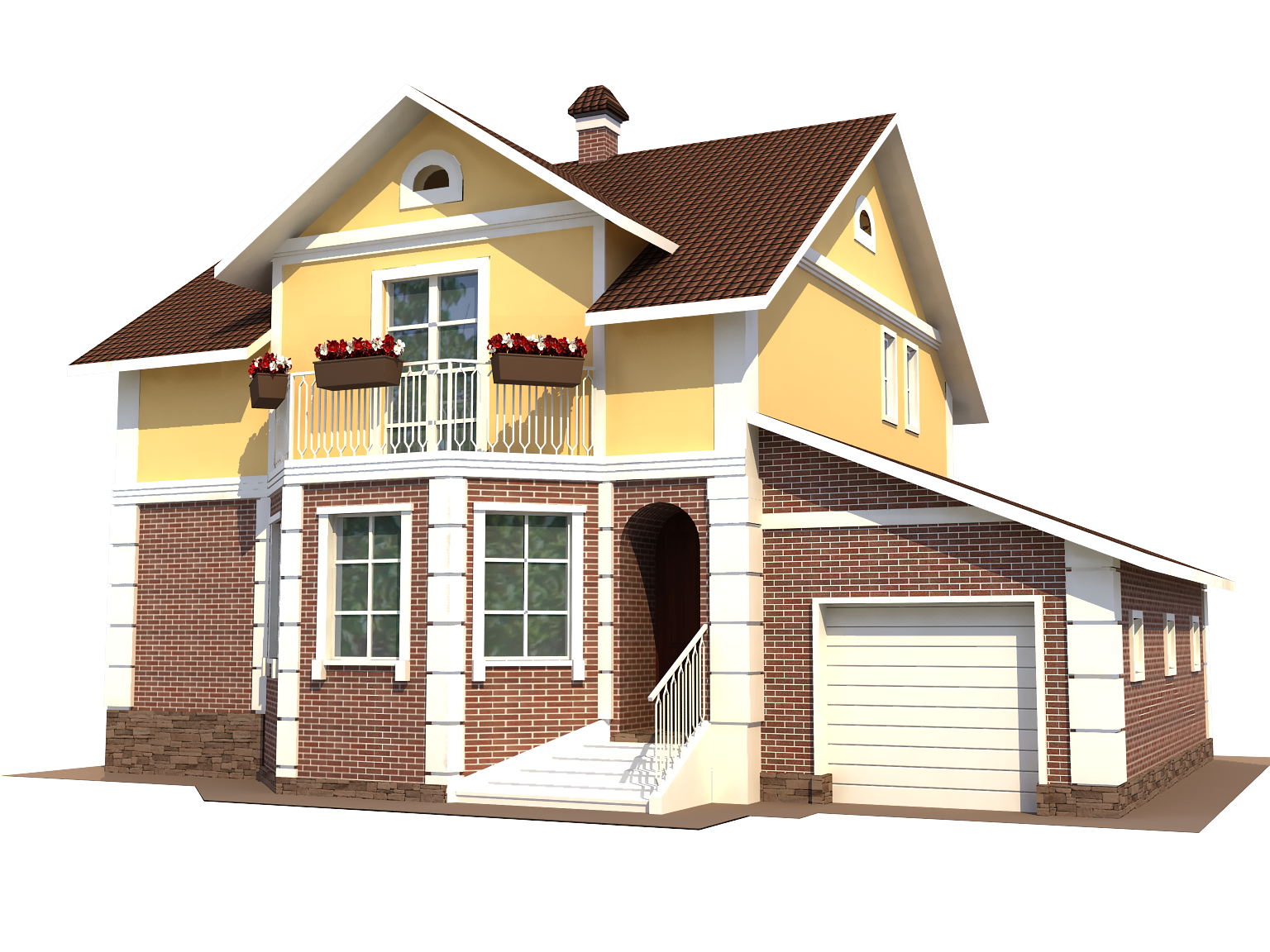 20
Příčinná souvislost
Faktická (přirozená) kauzalita 
 Teorie podmínky
 Conditio sine qua non
21
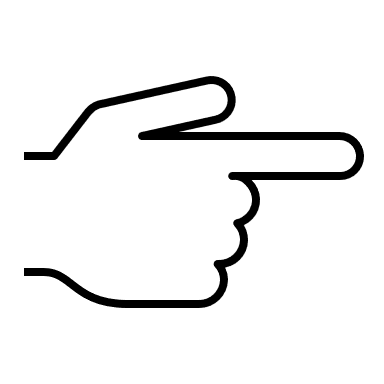 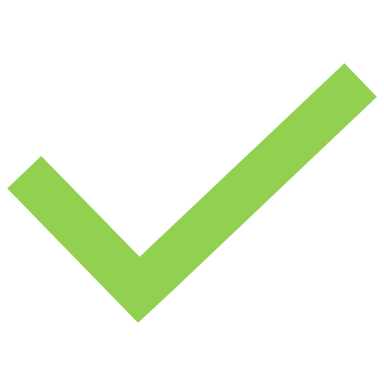 B
A
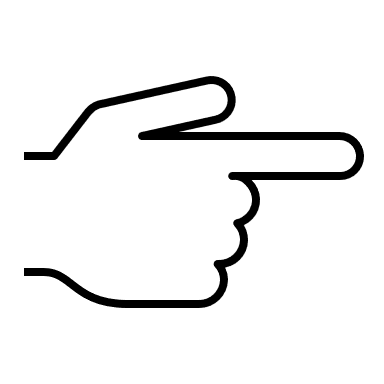 A
B
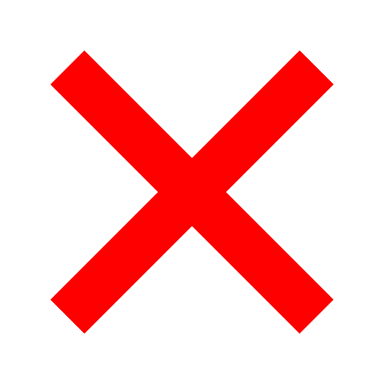 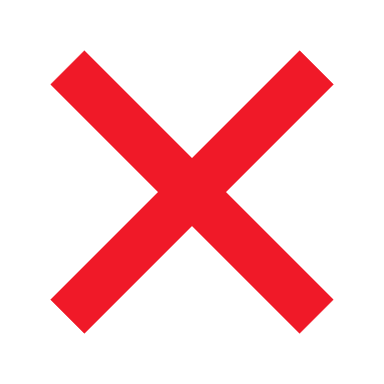 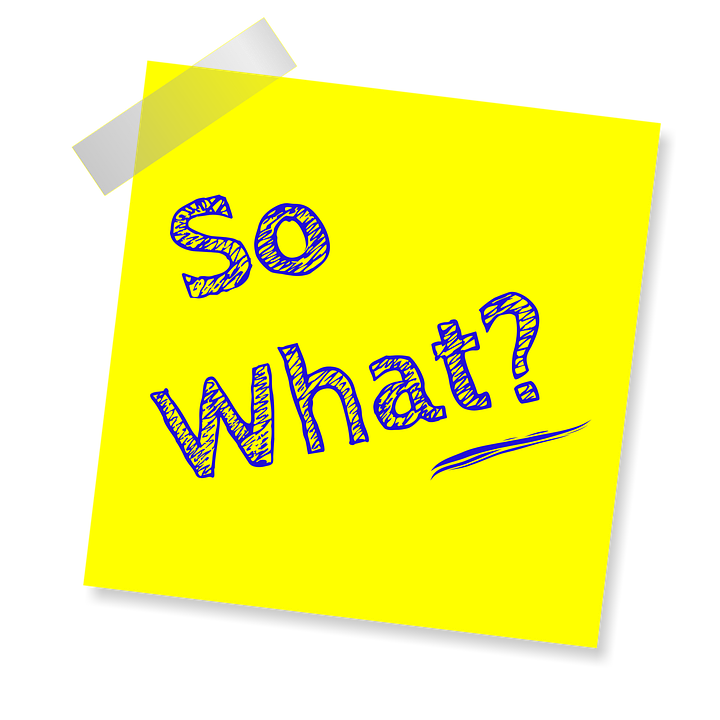 22
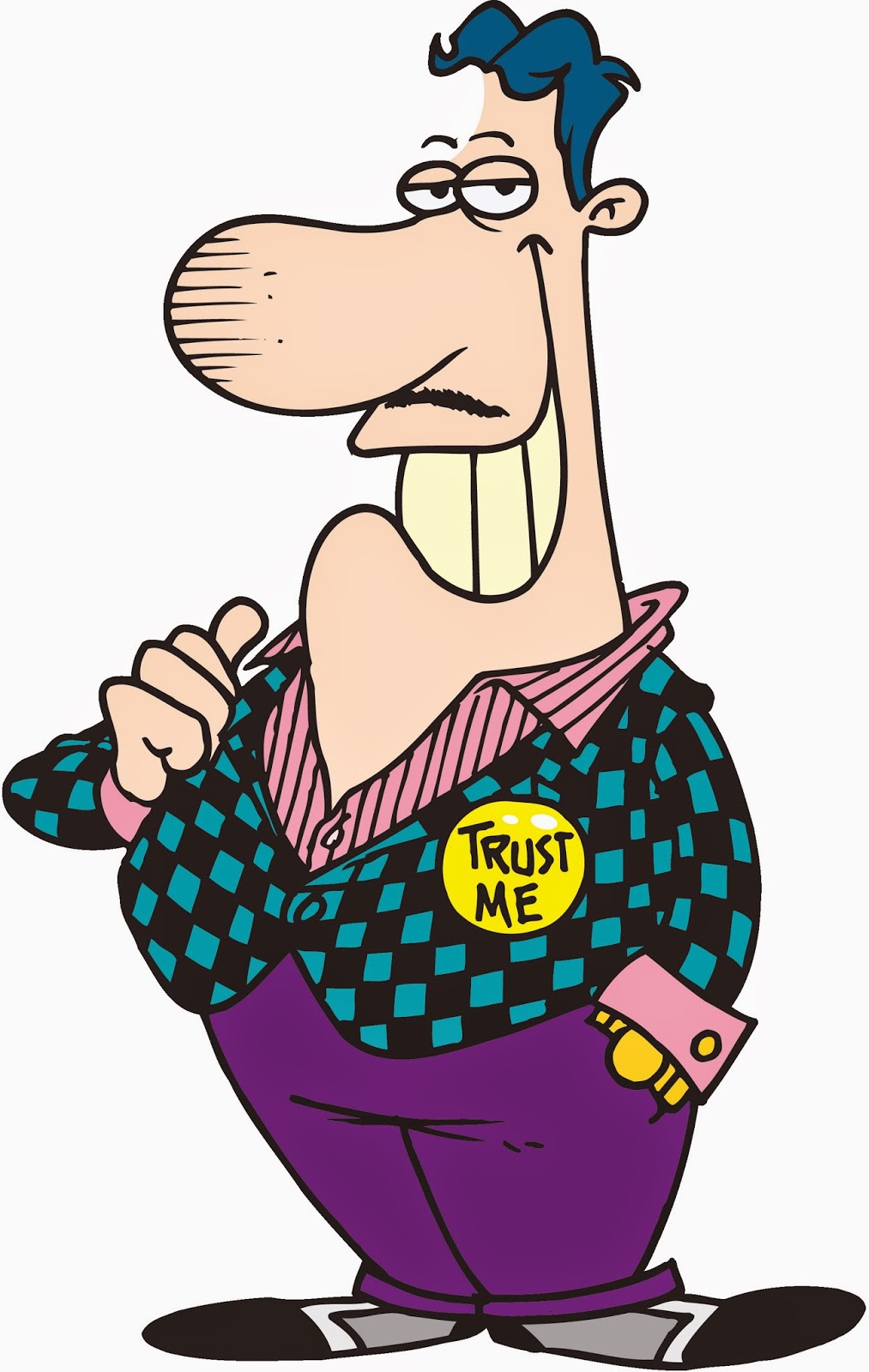 2018
2021
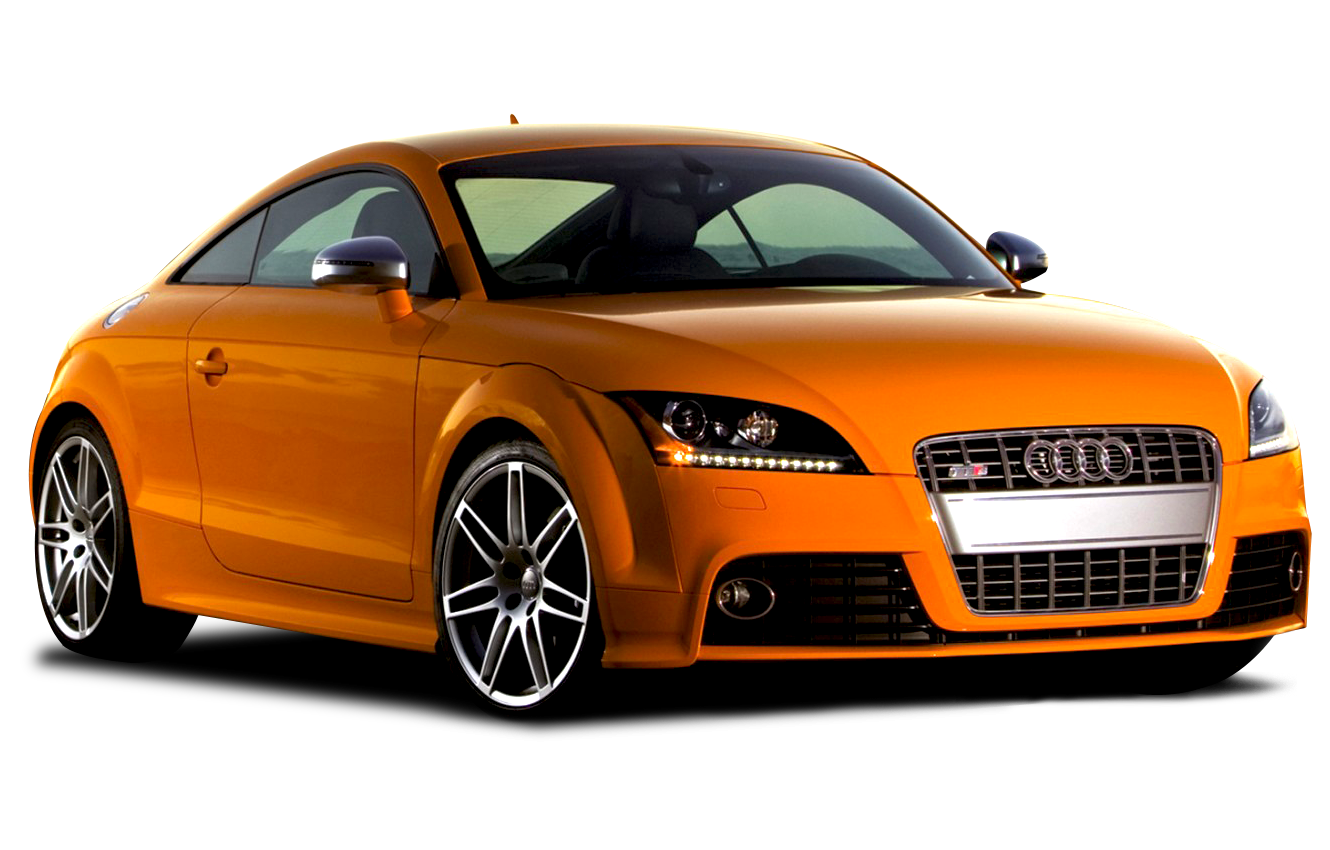 400 000 Kč
350 000 Kč
50 000 Kč?
NS 30 Cdo 4973/2014, R 35/2017
Snížení obvyklé ceny vozidla v důsledku plynutí času není v příčinné souvislosti s nepřiměřeně dlouhým řízením o schválení jeho technické způsobilosti.
23
Tato fotka od autora Neznámý autor s licencí CC BY-NC
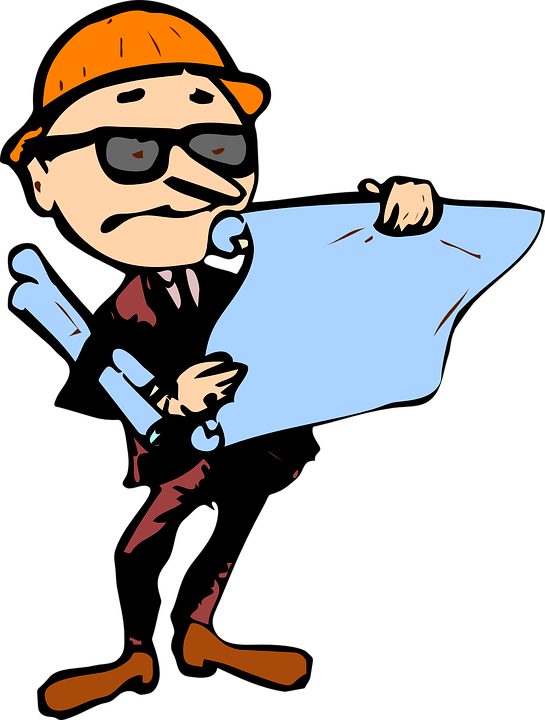 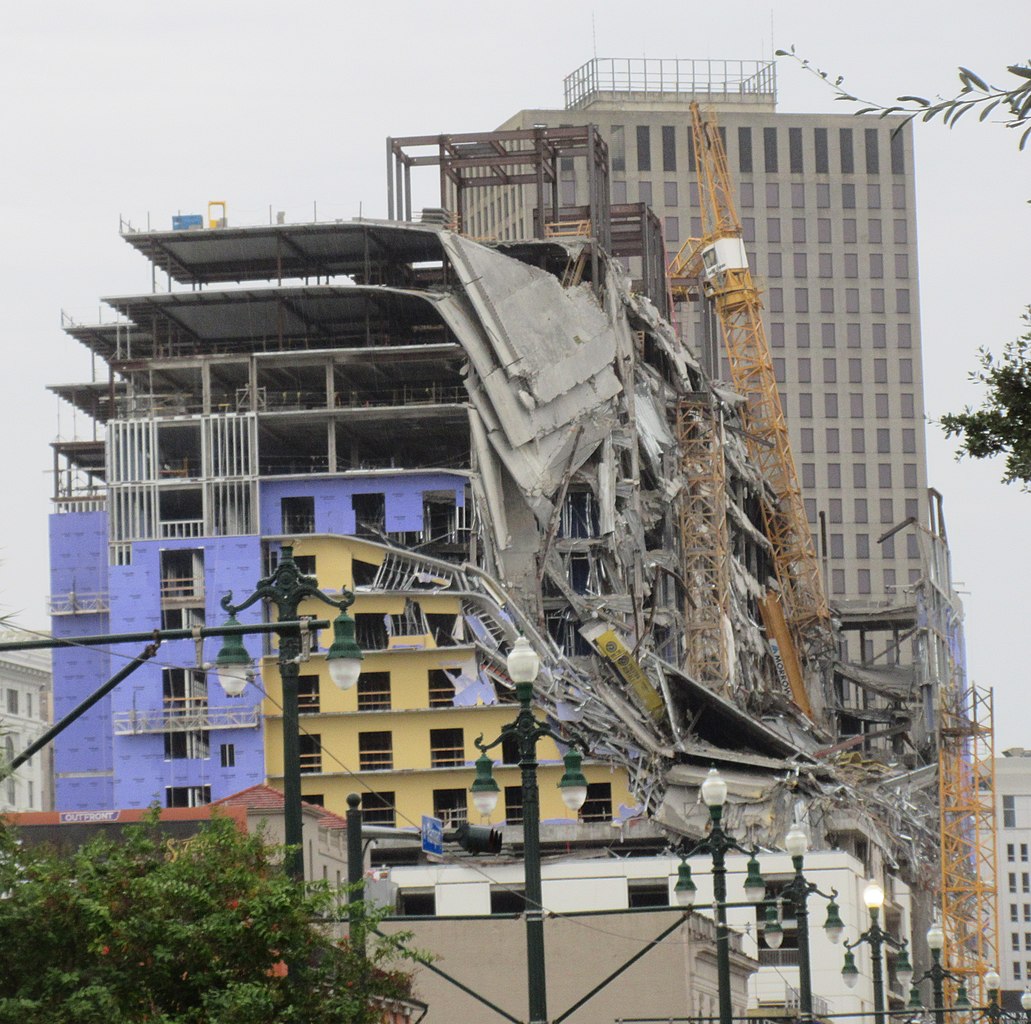 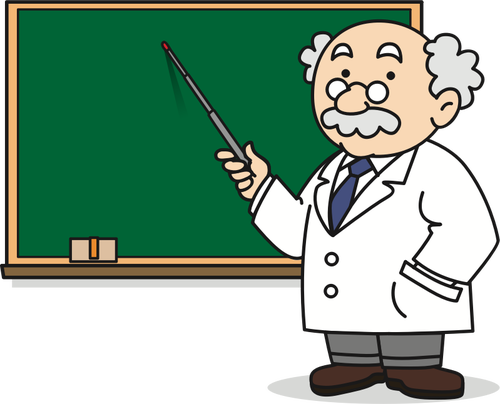 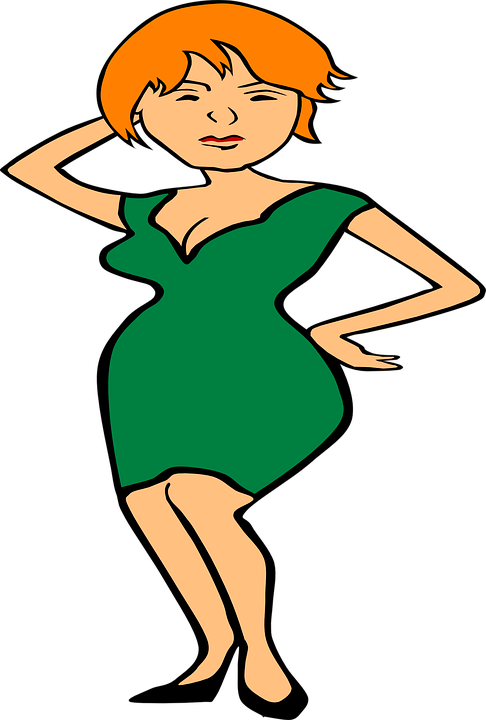 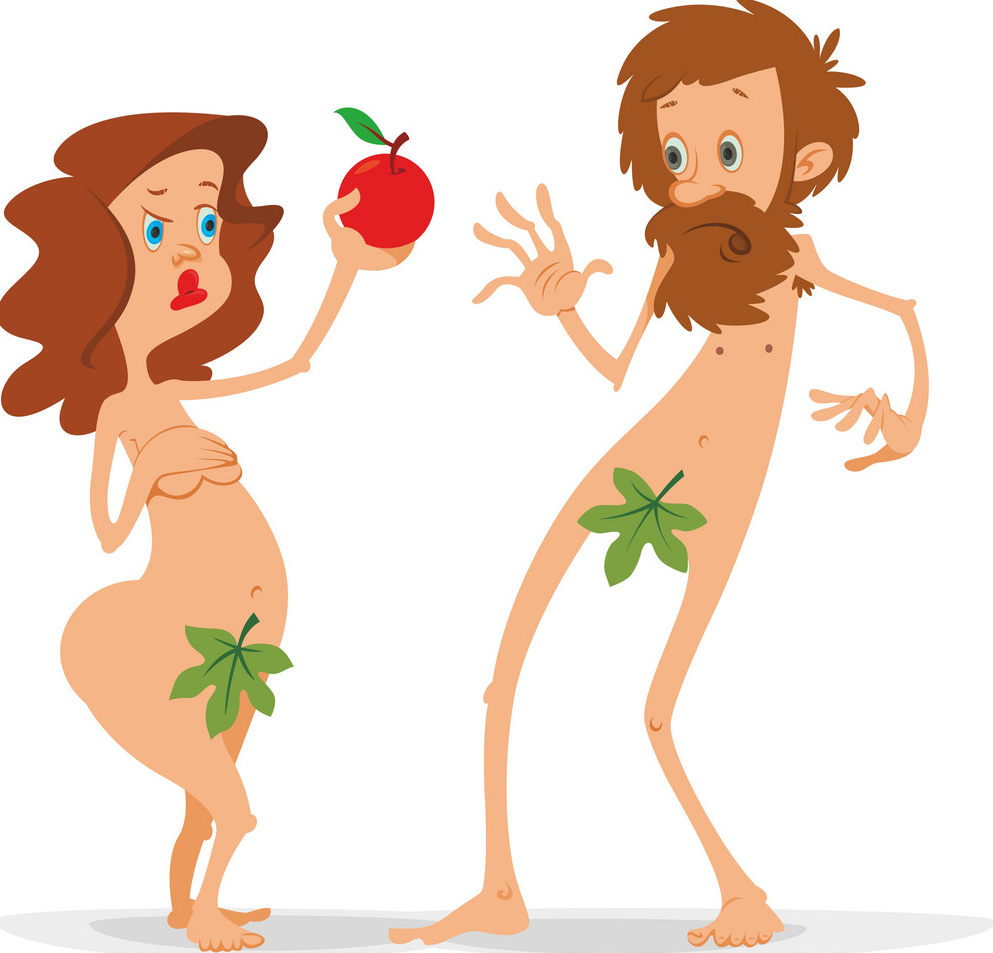 24
Právní kauzalita (přičítání)
rozumná předvídatelnost
 pravděpodobnost
 adekvátní příčinná souvislost
 skutečnost musí být obecně způsobilá s vyšší mírou pravděpodobnosti přivodit daný následek
 nutno vyřadit skutečnosti, které daný následek přivodí jen provázáním s mimořádnými okolnostmi
 problém prosté ekonomické újmy
25
Zavinění
Psychický vztah škůdce k vlastnímu jednání příčícímu se objektivnímu právu
 Hodnocení dle rozumového a volního prvku
 Úmysl
 Přímý – věděl a chtěl
 Nepřímý – věděl a pro případ, že normu poruší s tím byl srozuměn
 Nedbalost
 Vědomá – věděl, že může normu porušit, avšak bez přiměřených důvodů spoléhal na to, že se tak nestane
 Nevědomá – nevěděl, že může normu porušit, ač to vědět měl a mohl
 Hrubá nedbalost – vyšší stupeň intenzity
 Presumpce zavinění
26
Deliktní způsobilost
intelektuální a volní vyspělost
 nezpůsobilý
 nedostatek věku
 následkem soudního rozhodnutí pro duševní poruchu
 následkem duševní poruchy působící během způsobení škody
27
Škoda způsobená nezletilým starším 13 let
(1) Nezletilý, který dovršil třinácti let a nenabyl plné svéprávnosti, nebo ten, kdo je stižen duševní poruchou, nahradí způsobenou škodu, pokud byl způsobilý ovládnout své jednání a posoudit jeho následky; poškozenému náleží náhrada škody i tehdy, nebránil-li se škůdci ze šetrnosti k němu.
 (2) Nebyl-li nezletilý, který dovršil třinácti let a nenabyl plné svéprávnosti, nebo ten, kdo je stižen duševní poruchou, způsobilý ovládnout své jednání a posoudit jeho následky, má poškozený právo na náhradu, je-li to spravedlivé se zřetelem k majetkovým poměrům škůdce a poškozeného.
28
Škoda způsobená nezletilým mladším 13 let
(3) Škodu způsobenou nezletilým mladším třinácti let nahradí ten, kdo nad ním zanedbal náležitý dohled. Nedošlo-li ke škodě v důsledku zanedbání náležitého dohledu, nahradí škodu nezletilý, způsobil-li ji činem povahy úmyslného trestného činu nebo je-li to spravedlivé se zřetelem k jeho majetkovým poměrům a majetkovým poměrům poškozeného.
29
Odpovědnost osoby, která zanedbala náležitý dohled
Společně a nerozdílně se škůdcem, je-li jím nezletilý, který dovršil třinácti let, nebo ten, kdo je stižen duševní poruchou, nahradí škodu i ten, kdo nad ním zanedbal náležitý dohled. Není-li škůdce povinen k náhradě, nahradí poškozenému škodu ten, kdo nad škůdcem zanedbal dohled.
30
Odpovědnost rodiče
Není-li nezletilý škůdce povinen k náhradě a ke škodě nedošlo v důsledku zanedbání náležitého dohledu, nahradí škodu ten, kdo má a vůči dítěti vykonává rodičovskou odpovědnost v plném rozsahu, je-li to spravedlivé se zřetelem k jeho majetkovým poměrům a majetkovým poměrům poškozeného.
31
Zvláštní úprava - Systematika
Škoda způsobená tím, kdo nemůže posoudit následky svého jednání
 Škoda způsobená osobou s nebezpečnými vlastnostmi
 Škoda z provozní činnosti
 Škoda způsobená provozem zvlášť nebezpečným
 Škoda na nemovité věci
 Škoda z provozu dopravních prostředků
 Škod způsobená zvířetem
 Škoda způsobená věcí
 Škoda způsobená vadou výrobku
 Škoda na převzaté věci
 Škoda na odložené věci
 Škoda na vnesené věci
 Škoda způsobená informací nebo radou
 Škoda způsobená při výkonu veřejné moci – zákon č. 82/1998 Sb.
32
Obsah náhrady újmy dle OZ
Hradí se (§ 2894-2899):
Újma na jmění (škoda) vždy
Nemajetková újma 
byla-li výslovně ujednána
stanoví-li to zvlášť zákon
33
Způsob a rozsah náhrady škody
Přednost má naturální restituce (uvedení do předešlého stavu) před relutární kompenzací (peněžitá náhrada)
 Poškozený však může upřednostnit relutární kompenzaci
 Hradí se skutečná škoda a ušlý zisk
34
Moderační právo soudu
„snížení“ náhrady - § 2953n.
Z důvodu zvláštního zřetele hodných – soud sníží 
Zohlední – jak, ke škodě došlo, k osobním a majetkovým poměrům škůdce a poškozeného.
Nelze: u úmyslu a u toho, kdo se přihlásil k odbornému výkonu jako příslušník určitého stavu nebo povolání, pokud došlo k porušení odborné péče
35
Odčinění nemajetkové újmy
Přiměřené zadostiučinění (satisfakce)
 Morální
 Omluva
 Konstatování porušení práva
 V penězích
36
Odčinění újmy na přirozených právech člověka
§ 2956 generální klauzule
 § 2958 újma na zdraví
 bolest
 ztížení společenského uplatnění
 další nemajetková újma
 metodika Nejvyššího soudu
 § 2959 sekundární oběti

 Další práva
 náklady spojené s péčí o zdraví
 náklady pohřbu
 náhrada za ztrátu na výdělku
 náhrada za ztrátu na důchodu
 náhrada bezplatně poskytované práce
 náhrada nákladů na výživu pozůstalým
 odbytné
37
Bolestné
Přehled bolesti v části B metodiky – bodové hodnocení
Hodnota bodu se odvozuje od jednoho procenta hrubé měsíční nominální mzdy na přepočtené počty zaměstnanců v národním hospodářství za kalendářní rok předcházející roku, v němž vznikl nárok/vznikla bolest.
V roce 2021= 356,11 Kč
38
Ztížení společenského uplatnění
Základní otázka – Jaká je hodnota lidského života?
400-násobek průměrné hrubé měsíční nominální mzdy na přepočtené počty zaměstnanců v národním hospodářství za kalendářní rok předcházející roku, v němž se ustálil zdravotní stav poškozeného
V roce 2021
14 244 400 Kč
39
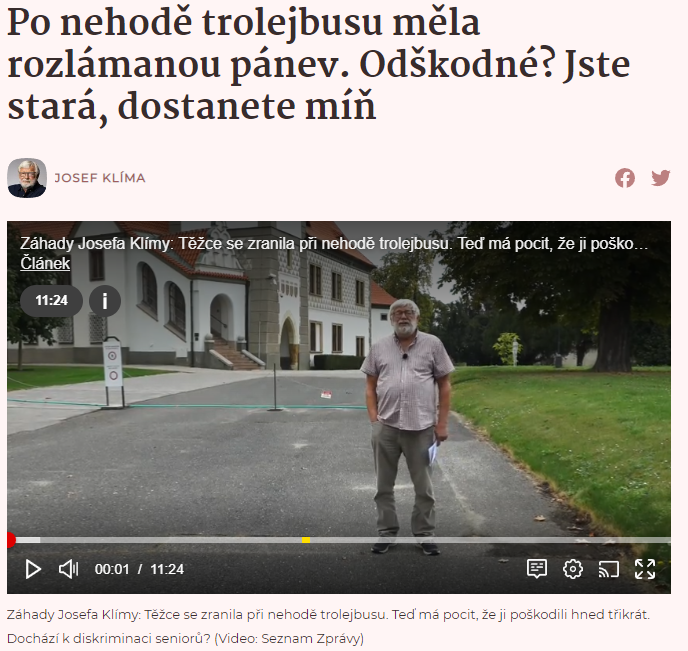 Výpočet
Zohlednění aktivit a participací v části C metodiky
Stanovení míry obtíže jednotlivých aktivit a participací
Výpočet váženého průměru zhoršení kvality života v procentech
Následně zohlednění dalších relevantních aspektů
Věk poškozeného
0 – 24 (+30 – 35 %), 25 – 34 (+ 20 %), 35 – 44 (+ 10 %)
55 – 69 (- 10 %), 70 a výše (- 20 %)
Ztráta kariéry
Okolnosti v § 2957 o. z.
Lze stanovit až dvojnásobek
40
Děkuji za pozornost
41